求职简历
RESUME
求职人：xiazaii
求职岗位：创意总监
自荐信
单击此处添加文字单击此处添加文字单击此处添加文字单击此处添加文字单击此处添加文字单击此处添加文字单击此处添加文字

      单击此处添加文字单击此处添加文字单击此处添加文字单击此处添加文字单击此处添加文字单击此处添加文字单击此处添加文字单击此处添加文字单击此处添加文字
个人基本资料篇
单击此处添加副标题或详细文本描述
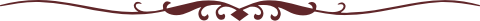 地址：上海市徐汇区
电话：18888888888
邮箱： 888@163.com
QQ： 8888888888
生日： 1988年8月8日
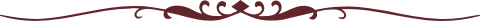 求职意向
单击此处添加副标题或详细文本描述
市场总监
C
创意总监
A
B
营销总监
教育背景
单击此处添加副标题或详细文本描述
填入就读学校相关资料
填入就读学校相关资料
填入就读学校相关资料
2011.9----2012.7
2013.9-2014.9
2014.10-2015.9
2015
2014
2013
2012
工作经历
单击此处添加副标题或详细文本描述
公司名称
公司名称
公司名称
公司名称
请输入相关
内容
请输入相关
内容
请输入相关
内容
请输入相关
内容
证书展示
单击此处添加副标题或详细文本描述
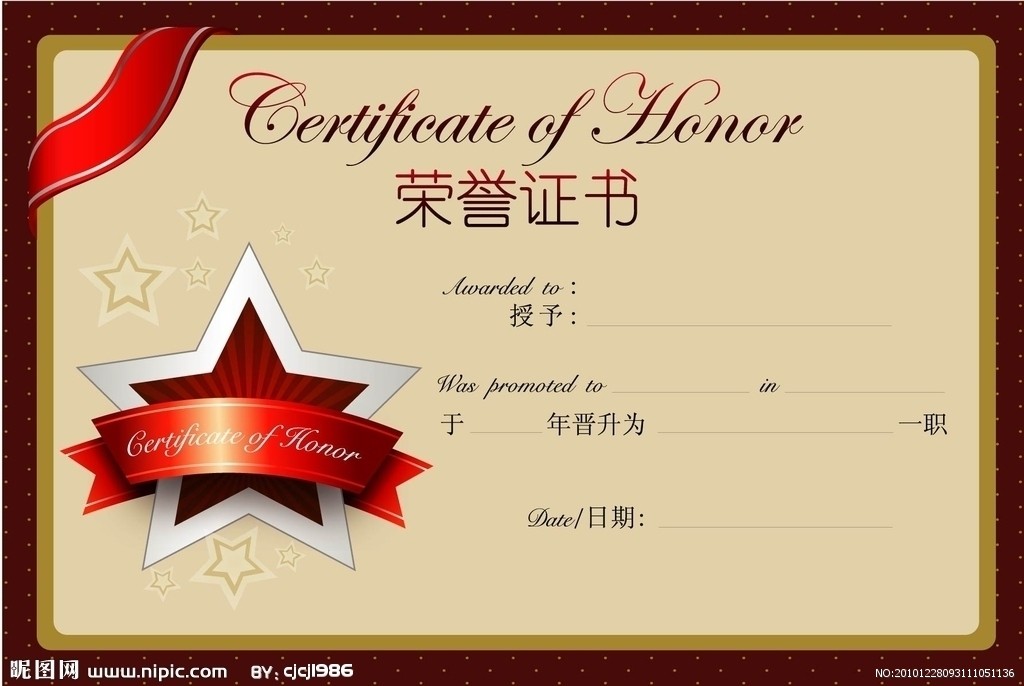 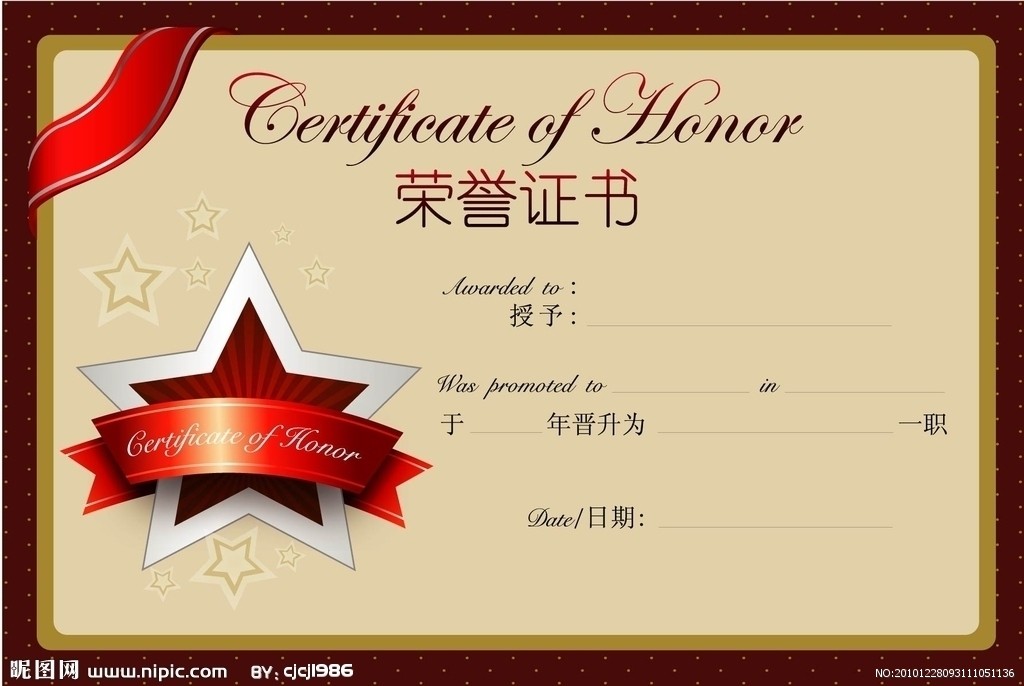 在此输入你相关证书和内容描述
在此输入你相关证书和内容描述
作品展示
单击此处添加副标题或详细文本描述
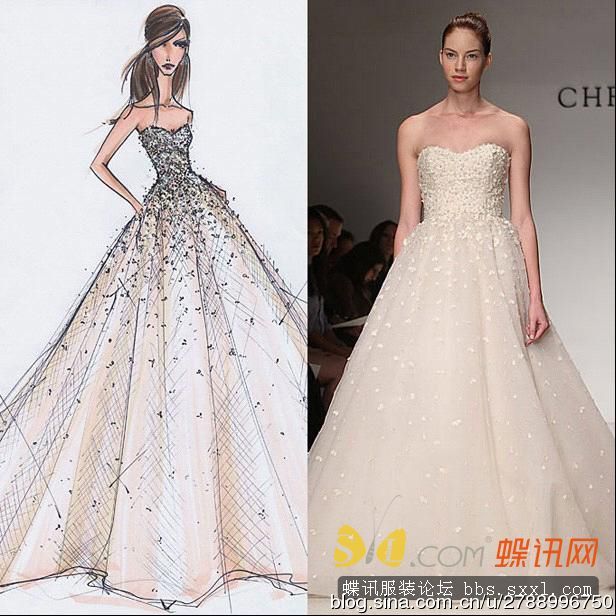 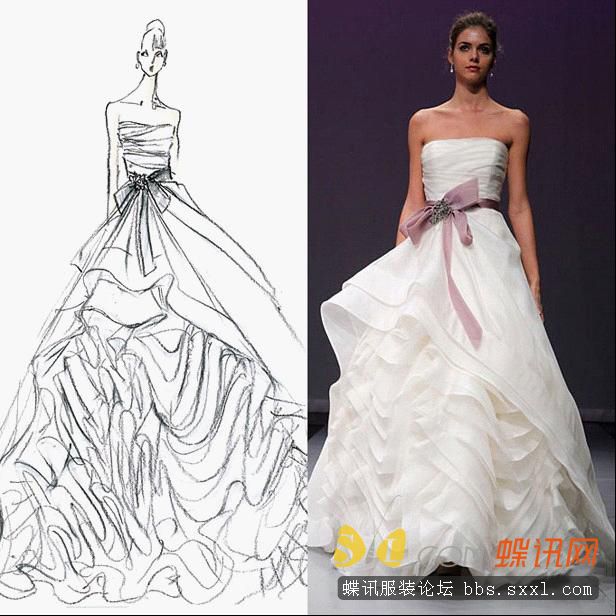 在此输入你相关作品和内容描述
在此输入你相关作品和内容描述
个人荣誉
单击此处添加副标题或详细文本描述
在此输入你相荣誉
和内容描述
在此输入你相荣誉
和内容描述
在此输入你相荣誉
和内容描述
语言能力
单击此处添加副标题或详细文本描述
70%
普通话
53%
英语
90%
韩语
82%
德语
职业技能
单击此处添加副标题或详细文本描述
熟练掌握技能输入你的内容
熟练掌握技能输入你的内容
熟练掌握技能输入你的内容
自我评价
单击此处添加副标题或详细文本描述
本人性格开朗，沉稳上进，具有良好的学习能力和适应环境能力。做事踏实认真，吃苦耐劳、尽职尽责，积极主动，独立性强，具有高度的责任感和敬业精神。待人真实诚恳，积极沟通交流，团结协作。在校期间多次参与社会实践，加之一年的工作经历，积累了一定工作经验和方法，希望能成为贵公司的一员，与公司一起成长。
兴趣爱好
单击此处添加副标题或详细文本描述
输入你爱好内容
输入你爱好内容
输入你爱好内容
输入你爱好内容
输入你爱好内容
输入你爱好内容
THANKS
RESUME
求职人：xiazaii
求职岗位：创意总监